Plant Structure(Morphology & Anatomy)
PLANT MORPHOLOGY
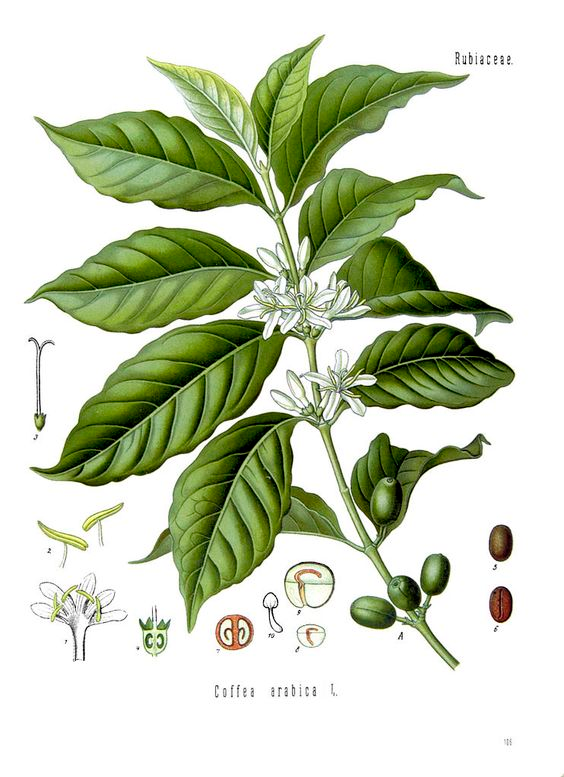 Study of external structure of a plant
Plant Morphology
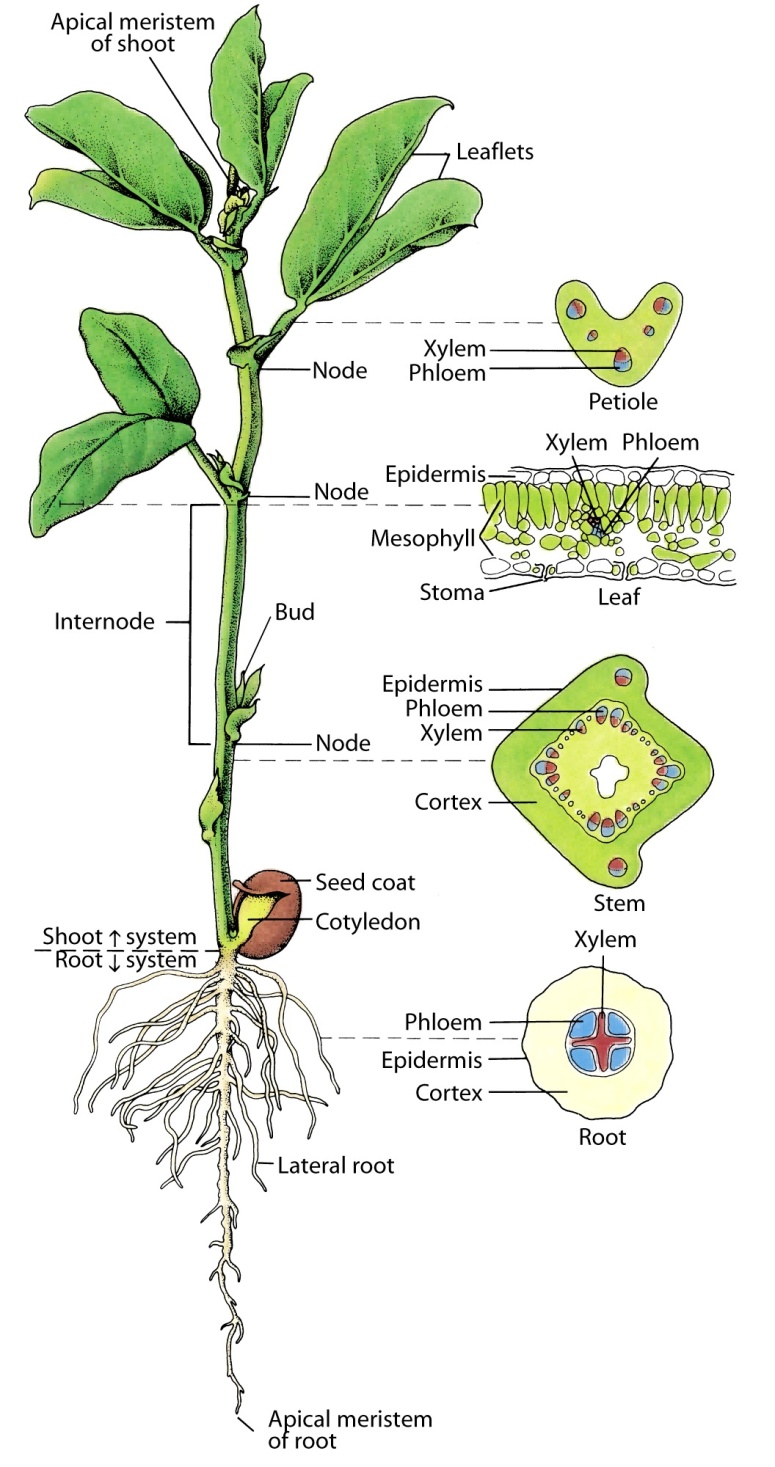 Shoot system
    Stem
  Supports and places leaves
  Transports H2O and nutrients
    Leaves
  Photosynthesis
   Reproductive structures - Flowers
Root system
     Anchors the plant
     Absorbs water and minerals
     Storage (CHO) & synthesis of some hormones
     Propagation
Root & Shoot Tips
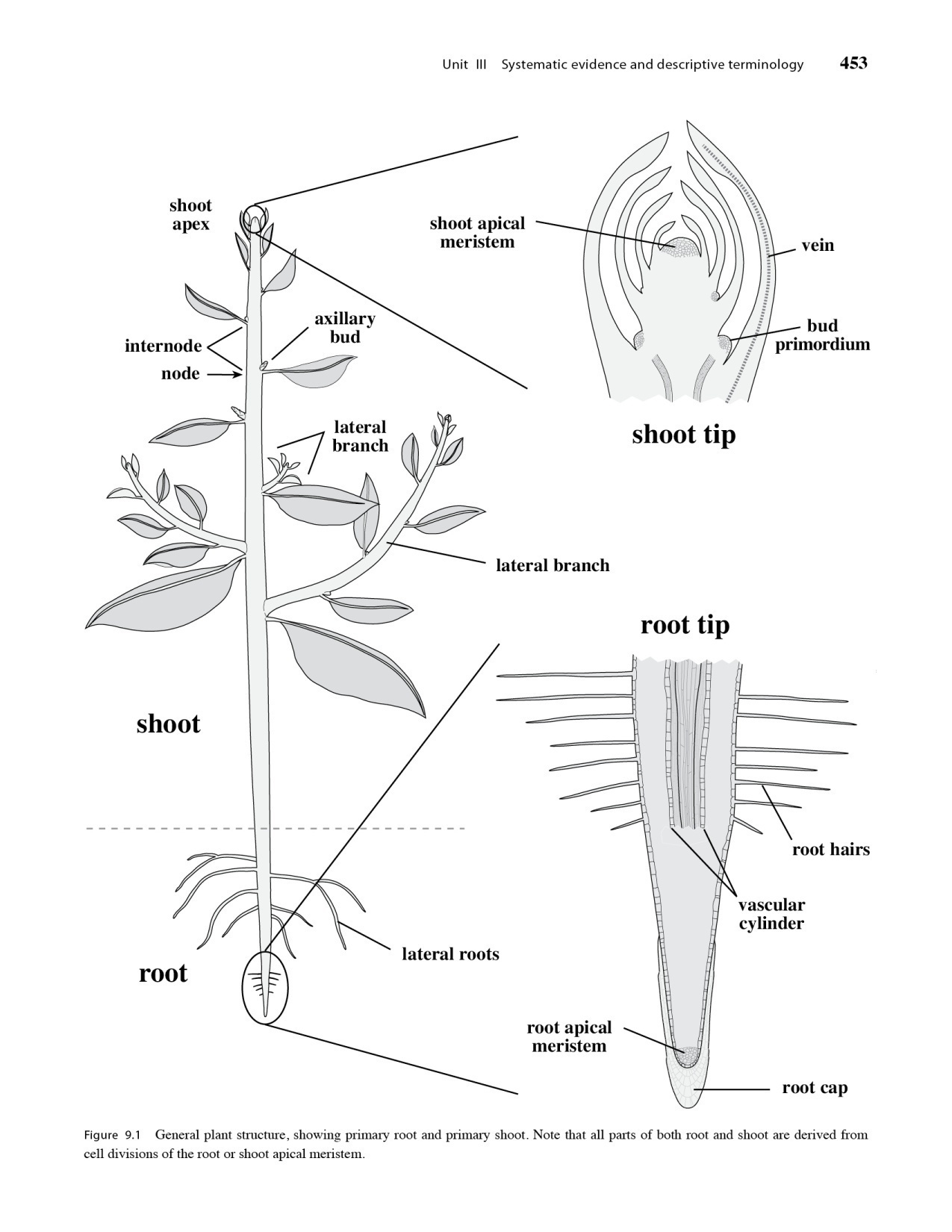 Dicots and Monocots plants
Flowering plants possess three kinds of vegetative (non-reproductive) organs: 
Roots, Stems, and Leaves  

The flower is the reproductive organ of the Angiosperms.
النباتات الزهرة لها ثلاثة أنواع من الأعضاء الخضرية (غير التكاثرية) : الجذور والسيقان، والأوراق. الزهرة وهي العضو التكاثري لكاسيات البذور.
Shoots  system consist of Stems and leaves.

 Functions of Shoots  system: Photosynthesis, Support, Reproduction, Storage and Transport
Functions of Roots system: Anchorage, absorption of water and Minerals, provides nutrients for the shoot, storage for food
Angiosperms كاسيات البذور
gymnosperms عاريلت البذور
بذرة فول (ذات فلقتين)
ذرة صنوبر (عاريات البذور) بذرة مجنحة
بذرة ذرة (ذات فلقتة واحدة)
سويداء البذرة
غلاف البذرة
الجنين
جناح
اوراق الجنين الريشة
الفلقات
الجنين
جذر الجنين الجذير
الفلقات
A seed is a sporophyte embryo with its own food supply in a protective coat                                    البذرة هي جنين بوغي مزود بمواد غذائية مدخرة في أغلفة واقية تسمى القصرة
Seed plants (gymnosperms and angiosperms) retain their spores
Plant Seedling
Monocotyledons (Monocots)- have a single seed leaf
	-   Dicotyledons (Dicots)-  have double seed leaves
Seed Germination
Corn Grain
Roots
Function - absorption, anchorage

Structure – root cap, root hairs, endodermis

Adventitious roots - A root growing from a location other than the underground rootsas from a stem or leaf

Lateral roots - arise from another root (1˚, 2˚, etc.)
Roots:  Specialized for H2O  and Nutrient Absorption
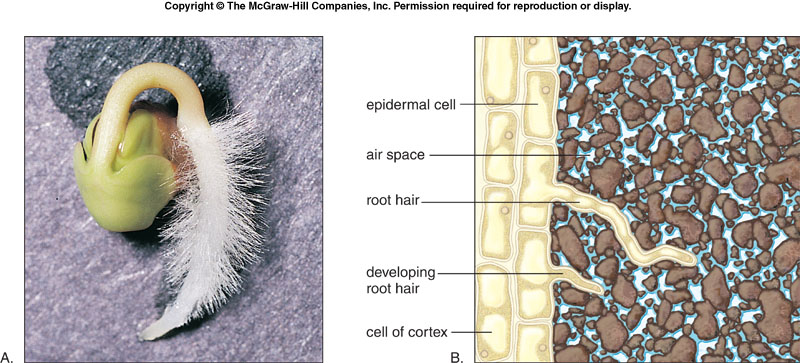 Copyright © McGraw-Hill Companies Permission
Required for Reproduction or Display
Copyright © McGraw-Hill Companies Permission
Required for Reproduction or Display
Root Types:  Adventitious & Tap Root System
أنواع الجذر: الجذور العرضية والجذور الوتدية
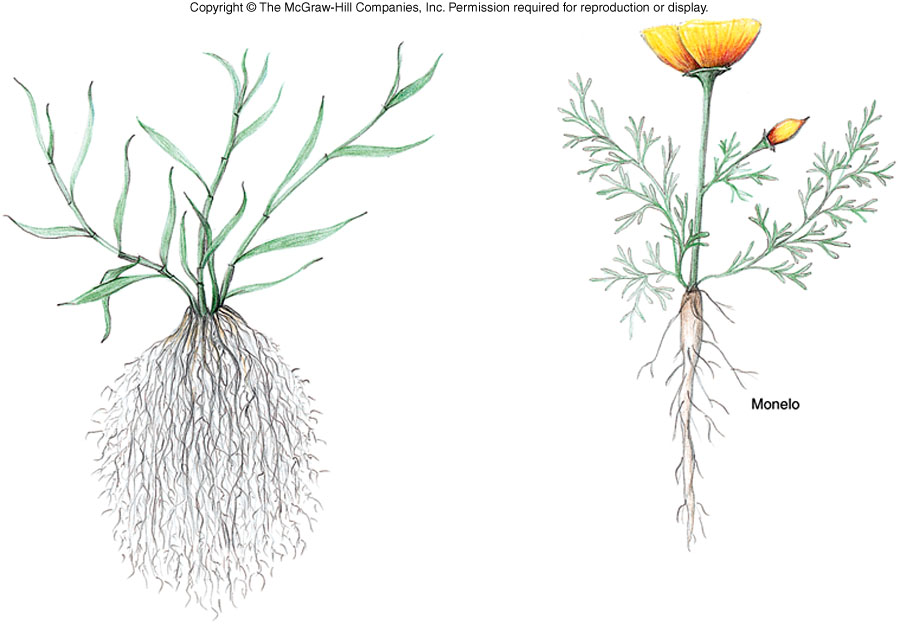 Copyright © McGraw-Hill Companies Permission
Required for Reproduction or Display
Taproot
Fibrous root
Copyright © McGraw-Hill Companies tapPermissi
Fibrous Root System
Develops when the secondary roots become the main roots.

Shallow roots but spread over a broad area.

Helps prevent erosion.
جذور ليفية (جذر ليفي)
ينشأ أو يتطور حيث تصبح الجذور الثانوية جذور رئيسية. 
جذور ضحلة لكن تنتشر على مساحة واسعة. 
تساعد على منع تآكل التربة  (التعرية).
Taproot System
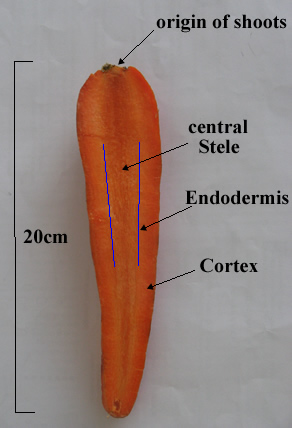 Develops from the primary root.

Reaches deep into the ground

Helps the plant during periods of drought.
جذر وتدي 
ينشا من الجذر الرئيسي.
يصل إلى أعماق الأرض
يساعد النبات خلال فترات الجفاف.
Root Modifications:
Storage Roots
جذور تخزينية
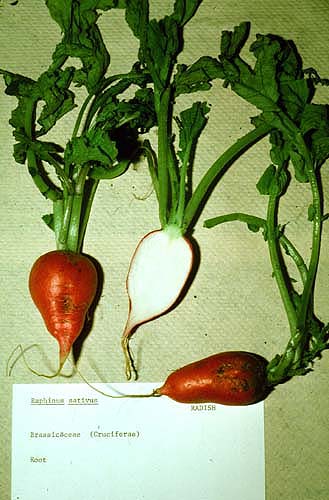 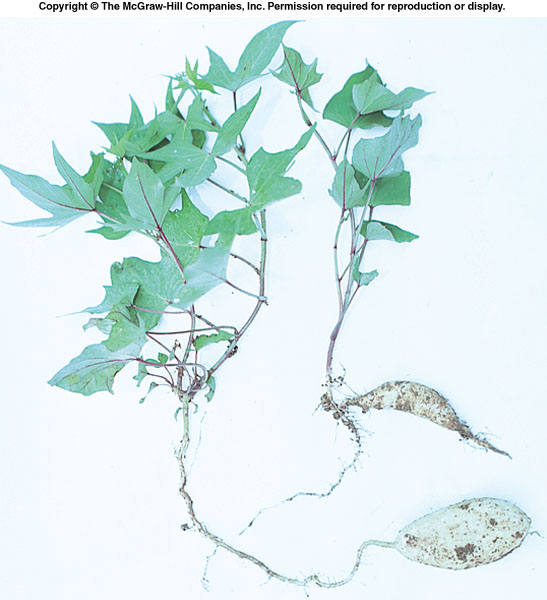 Storage roots  
Raphanus sativus, Radish
Storage roots, Sweet potato
Carrot: Tap Root modification
Function: Storage of water.

Carrot plants are often associated with very sandy soils. 

The root modification allows the storage of water in the cortex and central stele.

The mass of the root stabilizes the plant in the loose sandy soils.
وظيفة: تخزين المياه.
غالبا ما ينمو في التربة الرملية.
جذر وتدي مألوف لمن يتغذون على الخضروات.
التحورالجذري يسمح لتخزين المياه في القشرة والأسطوان الوعائية المركزية.
كتلة الجذر يثبت النبات في التربة الرملية المفككة.
buttress roots  جذور مساعدة
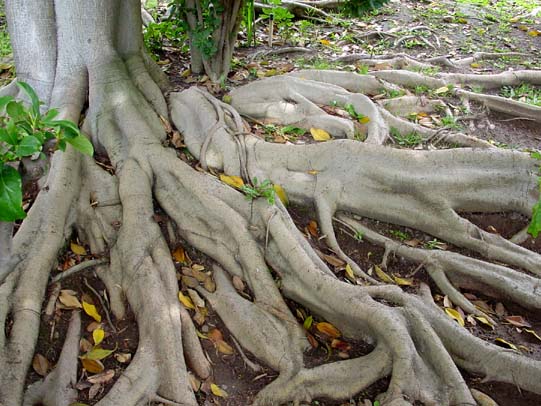 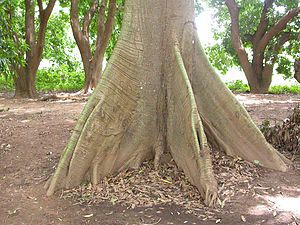 buttress roots, rusty-leaved fig
 جذور مساعدة
Respiratory roots  جذور تنفسية
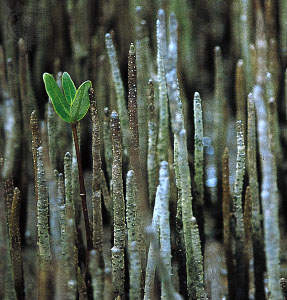 Pneumatophores (respiratory roots)
Avicennia marina, black mangrove
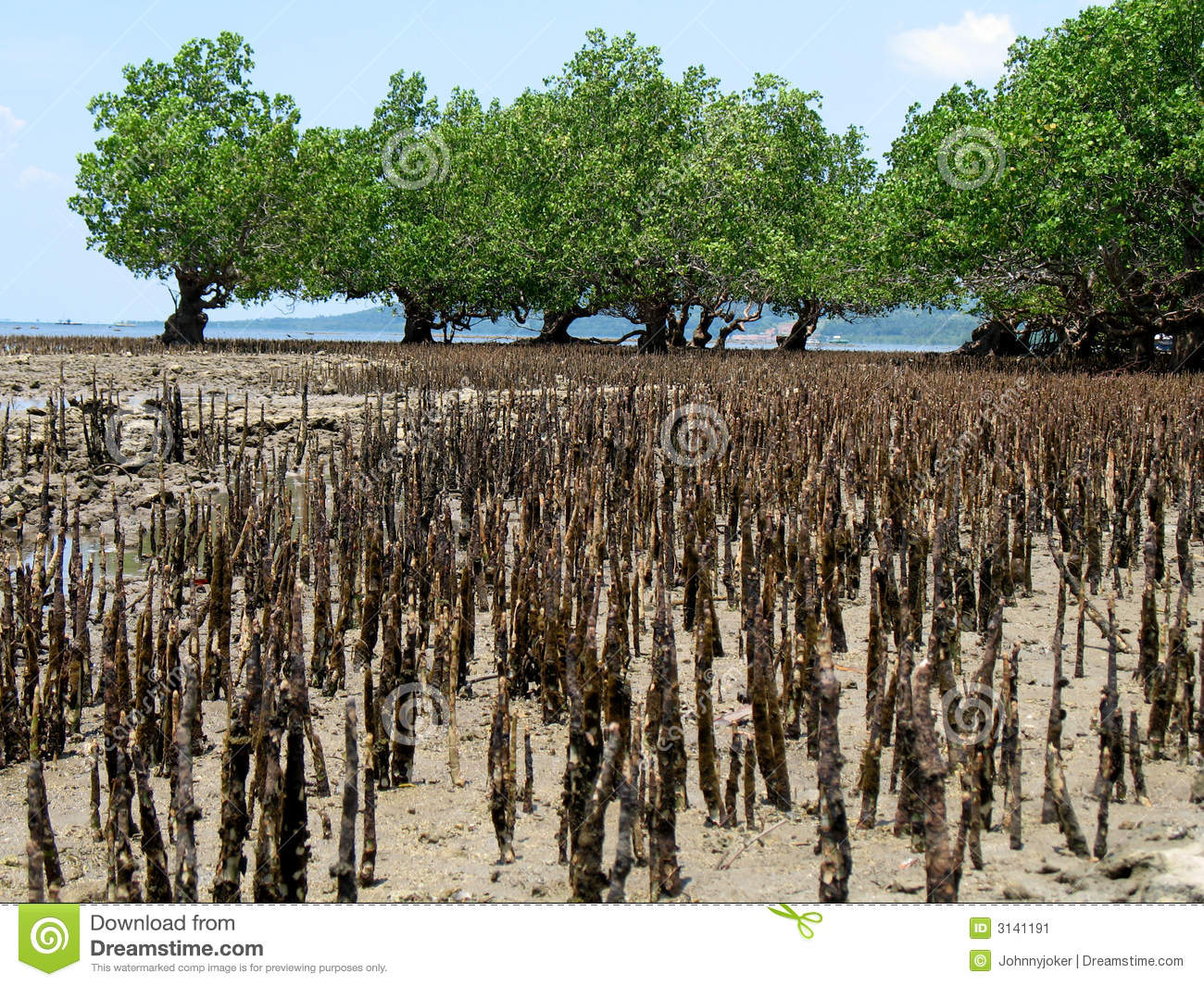 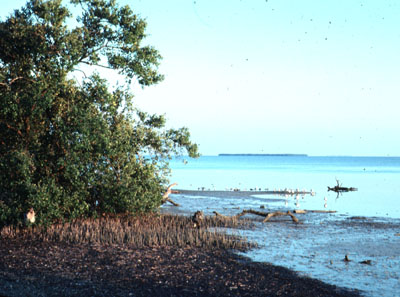 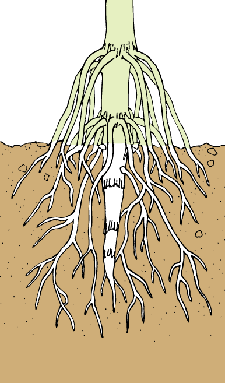 Prop rootsجذور دعامية
Prop roots (also adventitious)
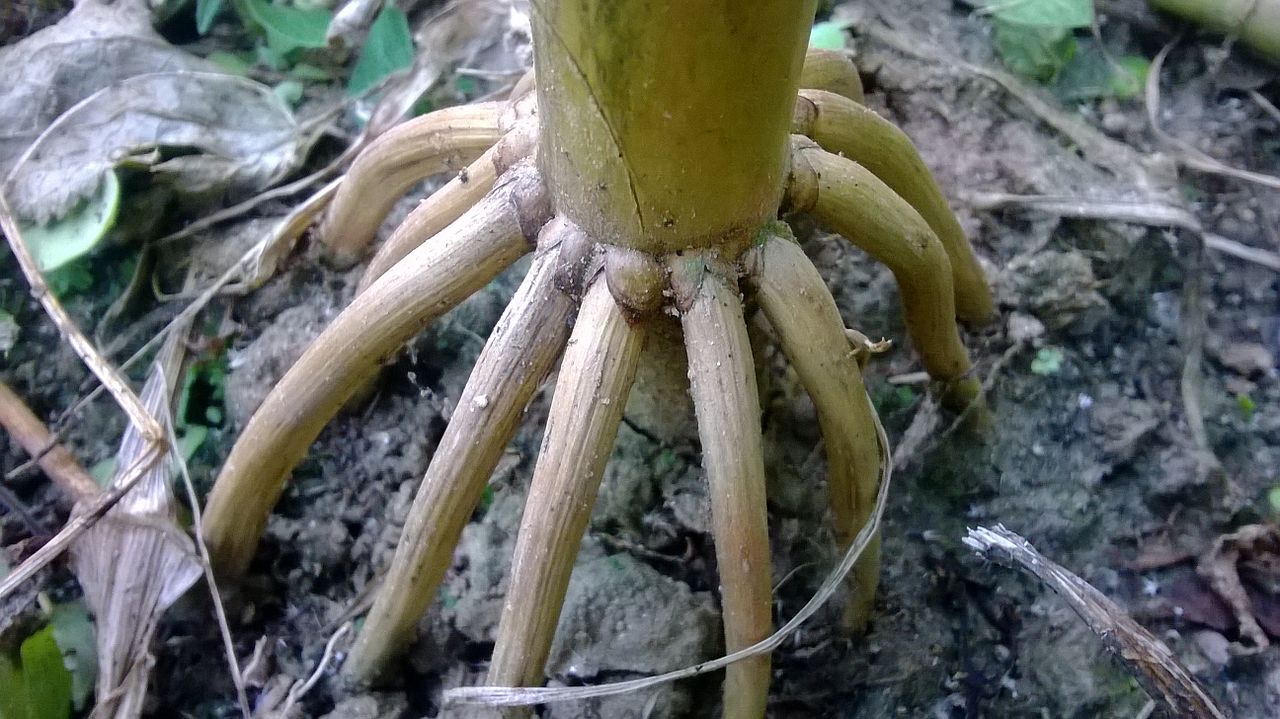 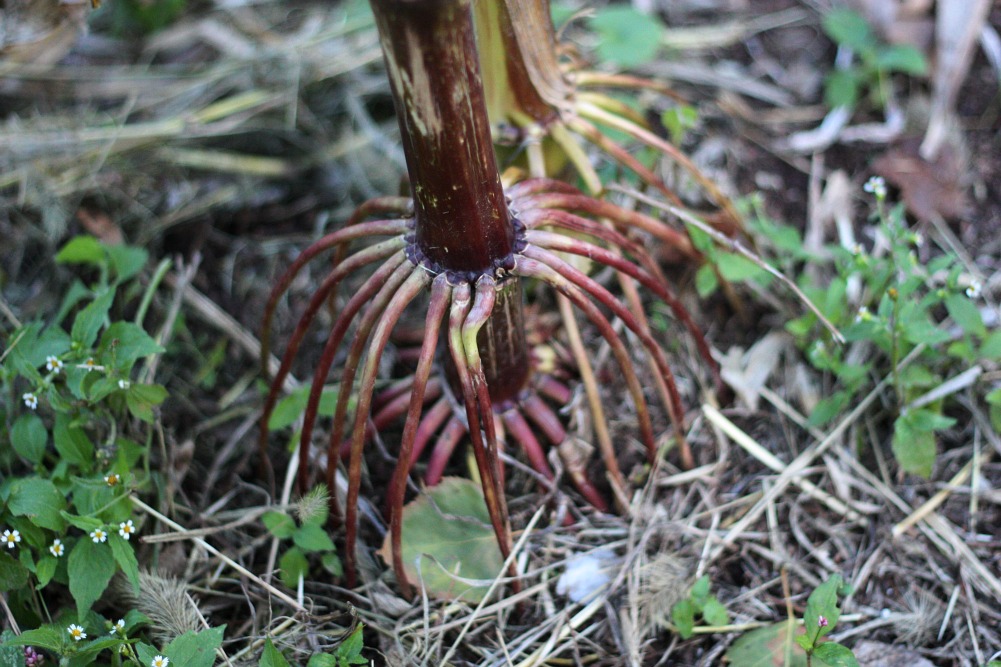 Haustoria – parasitic roots  جذورطفيلية - ممصية
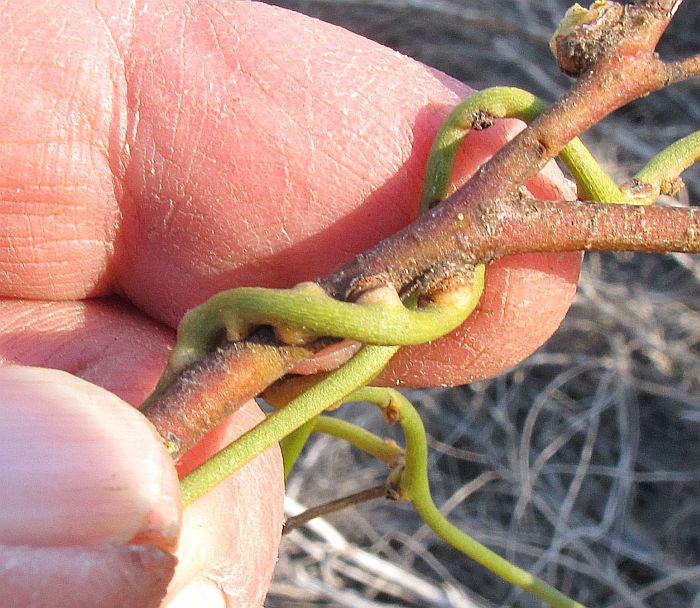 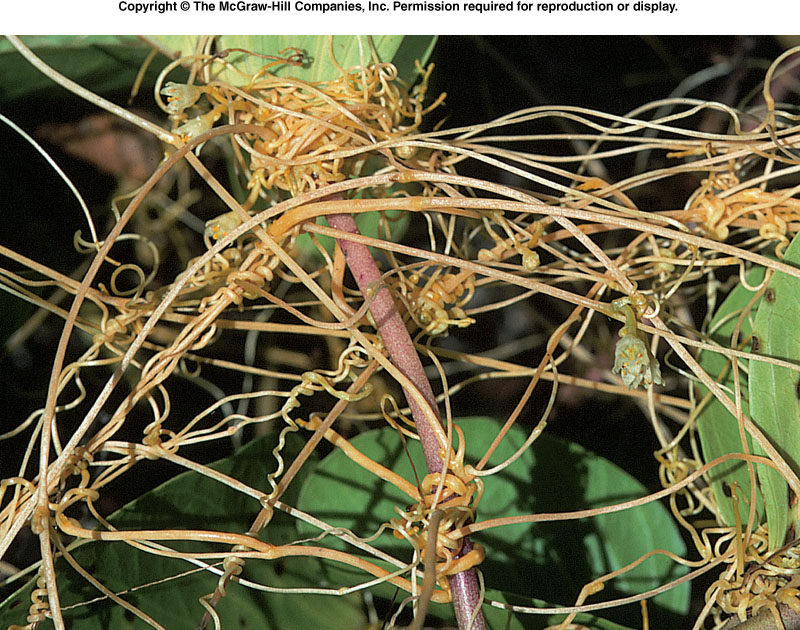 Copyright © McGraw-Hill Companies Permission
Required for Reproduction or Display
Copyright © McGraw-Hill Companies Permission
Required for Reproduction or Display